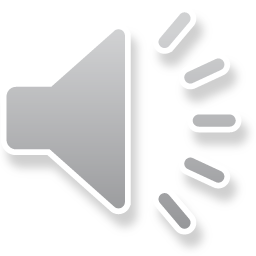 Thứ Năm, ngày 19 tháng 12 năm 2024
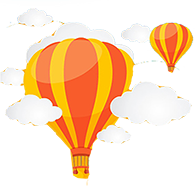 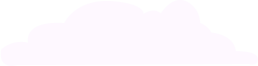 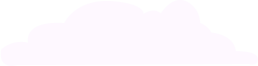 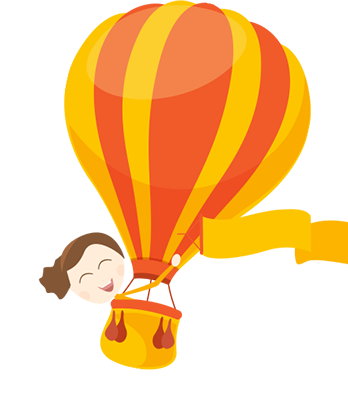 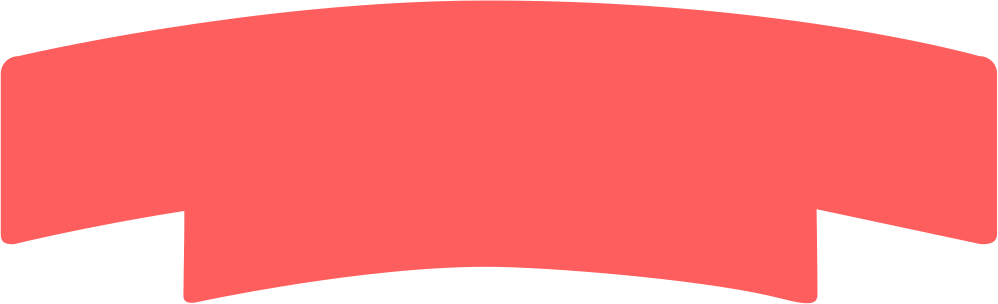 Tiếng Việt
Bài 2 – Tiết 3
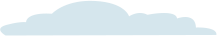 Mở rộng vốn từ 
Nghề nghiệp
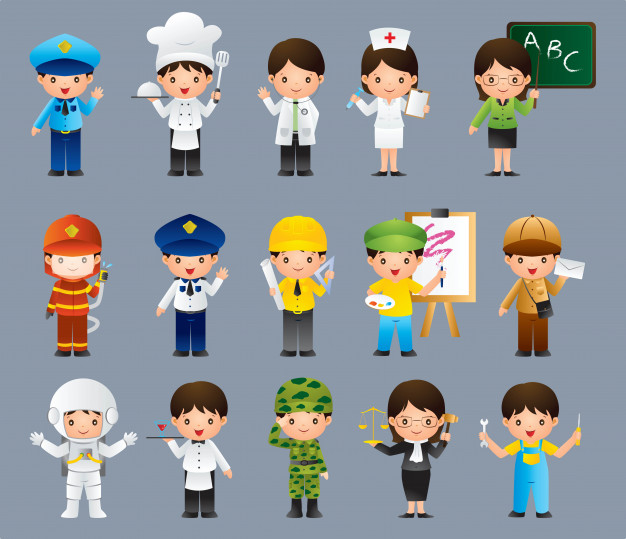 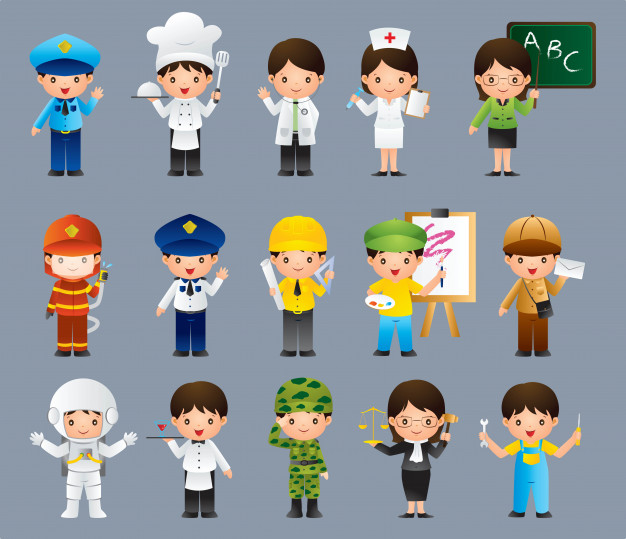 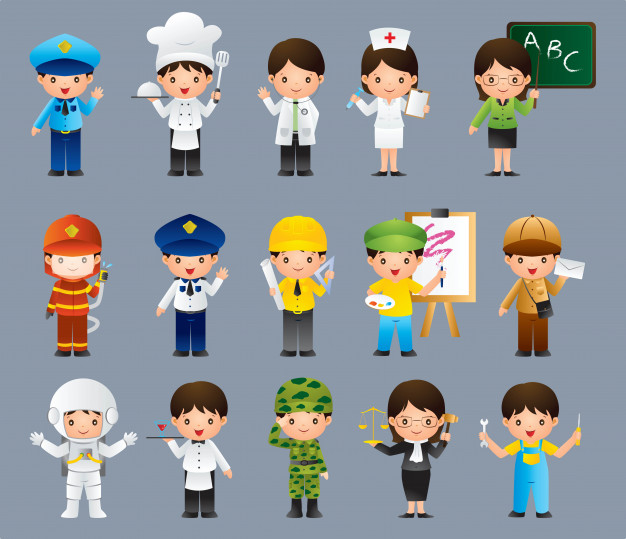 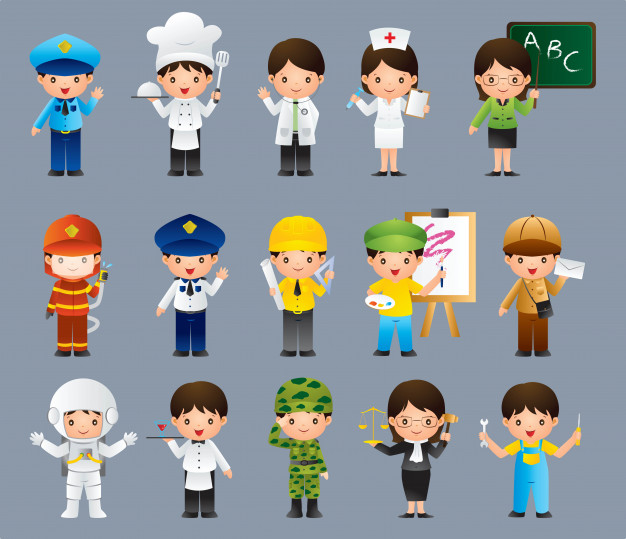 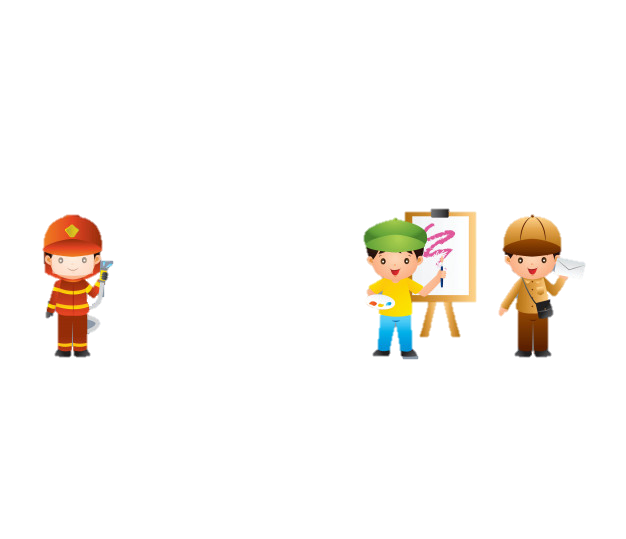 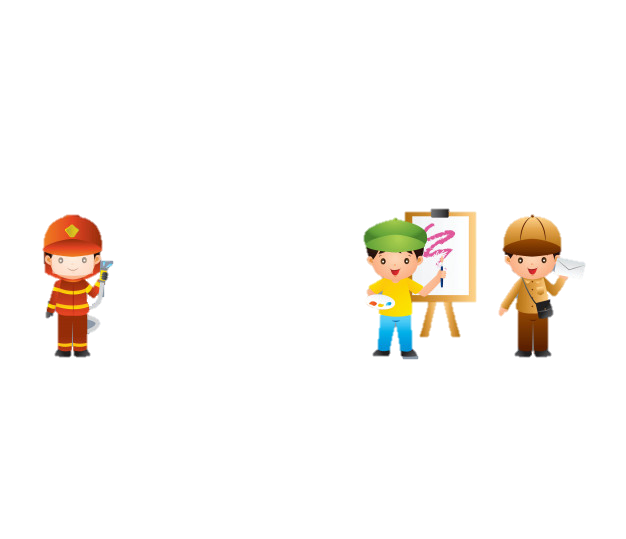 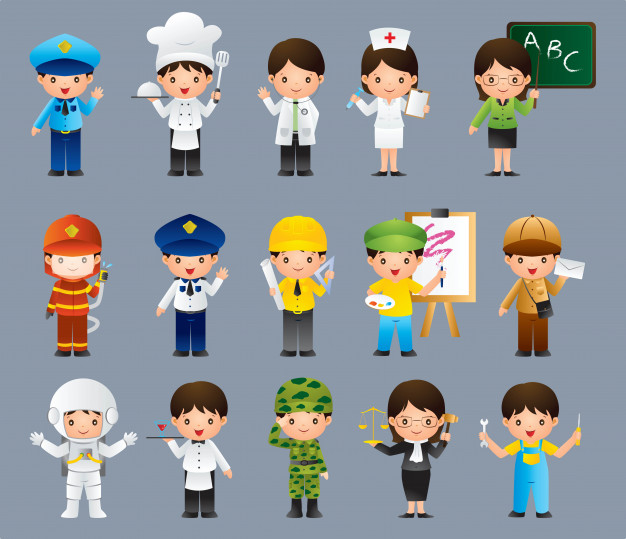 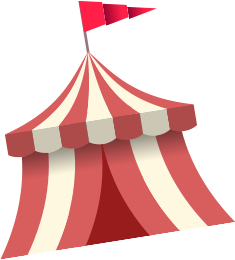 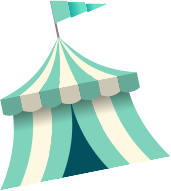 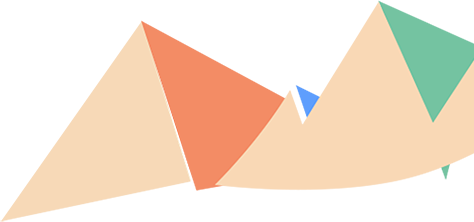 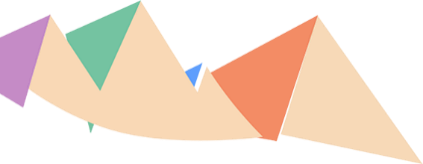 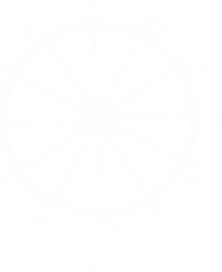 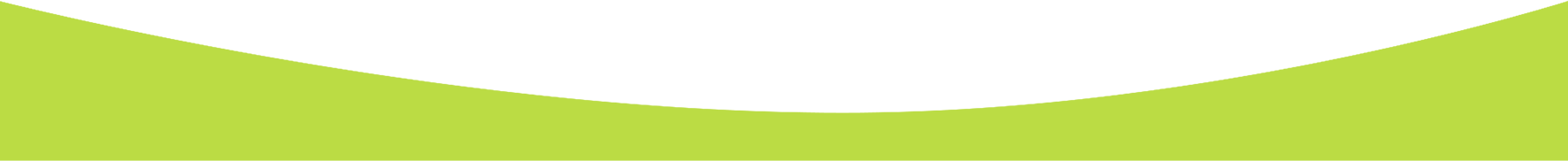 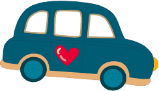 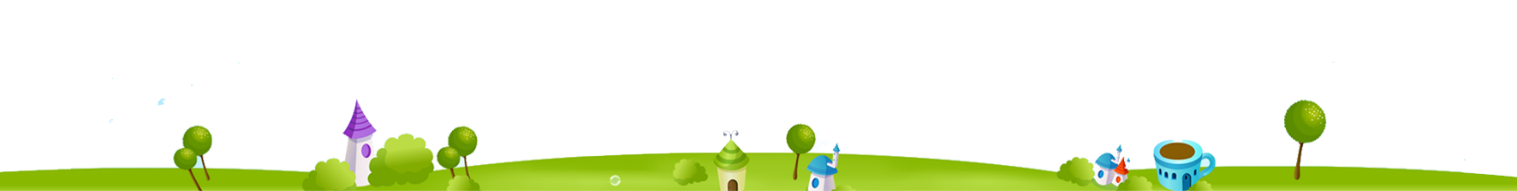 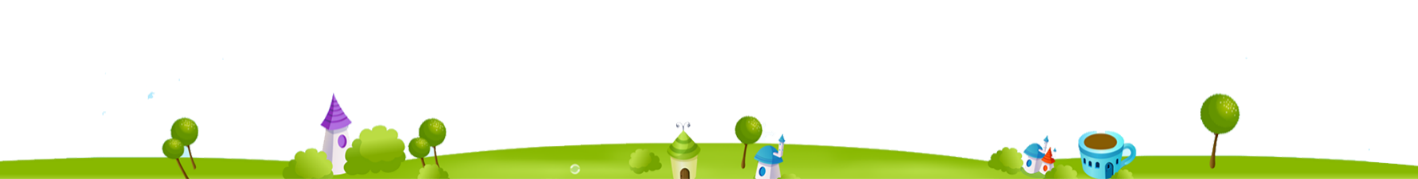 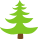 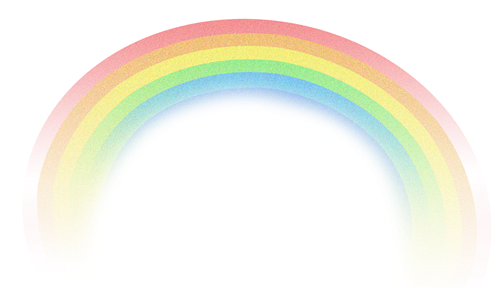 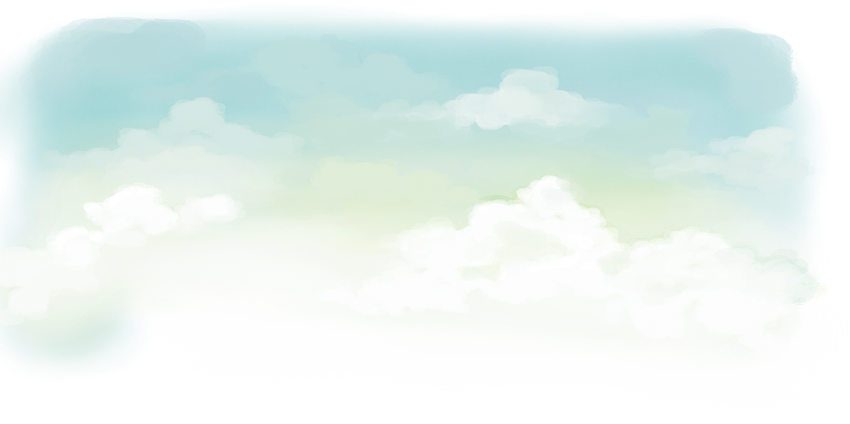 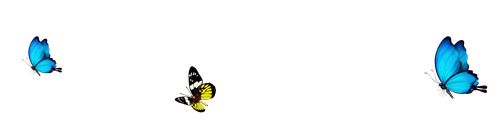 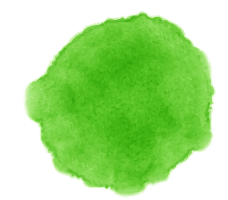 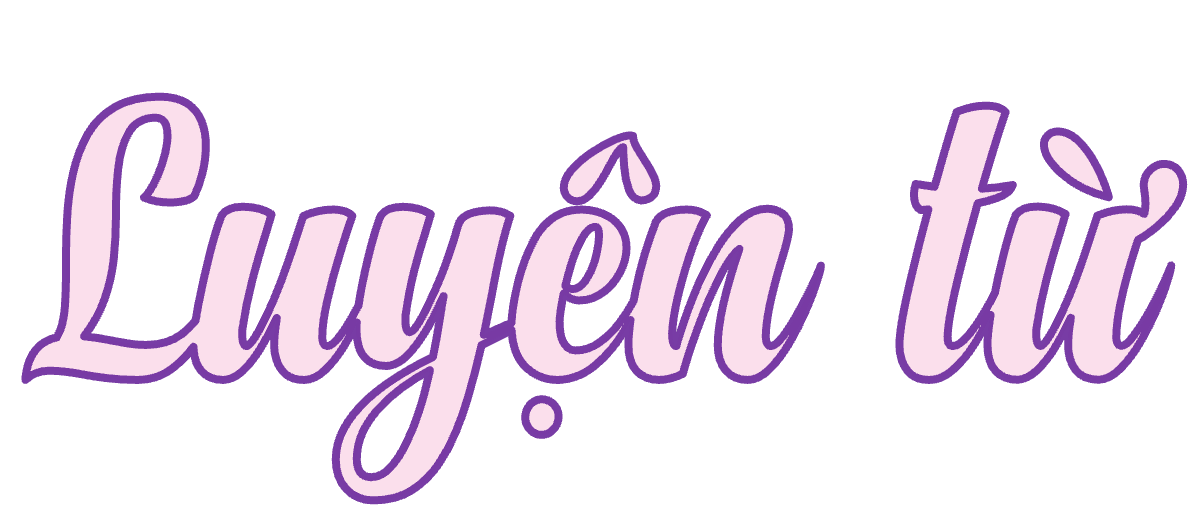 1
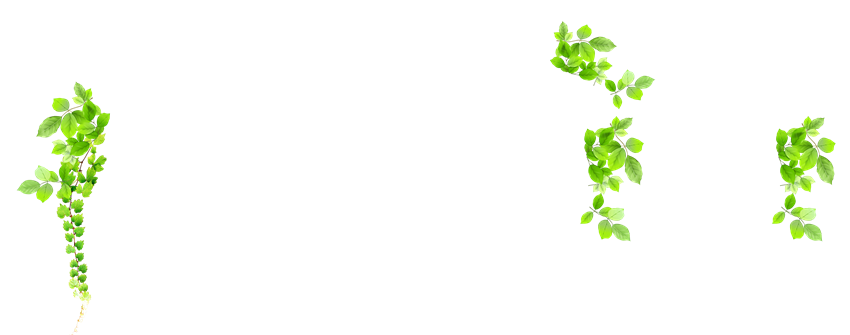 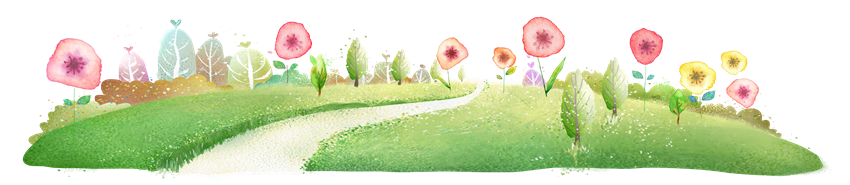 3. Tìm từ ngữ chỉ công việc, nghề nghiệp của mỗi người có trong từng bức tranh dưới đây:
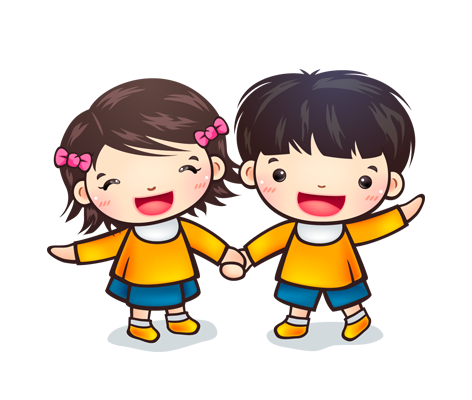 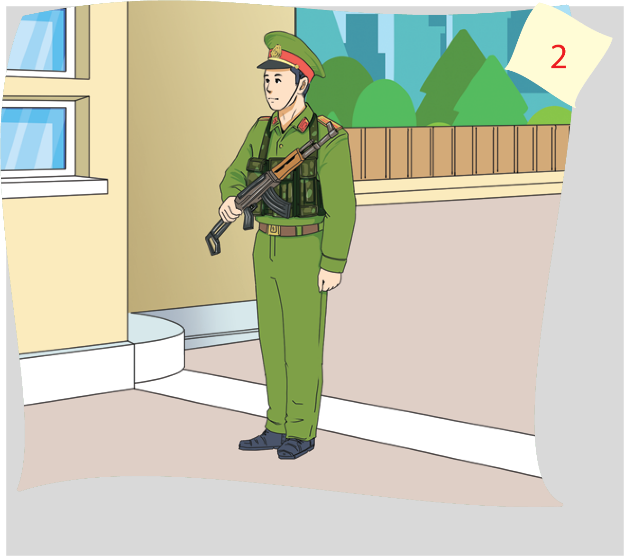 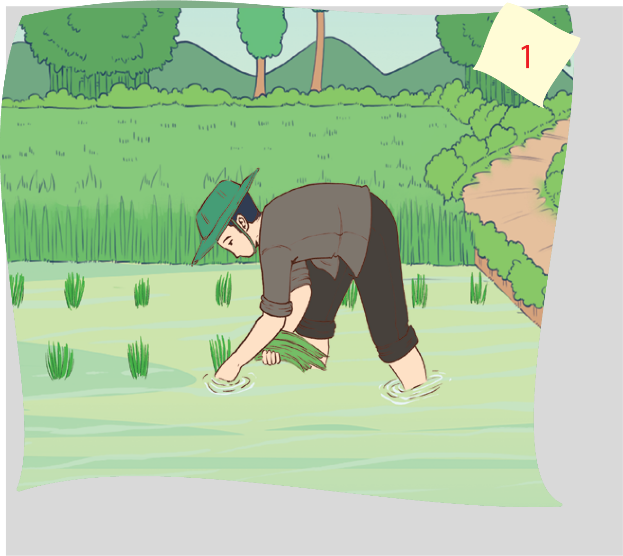 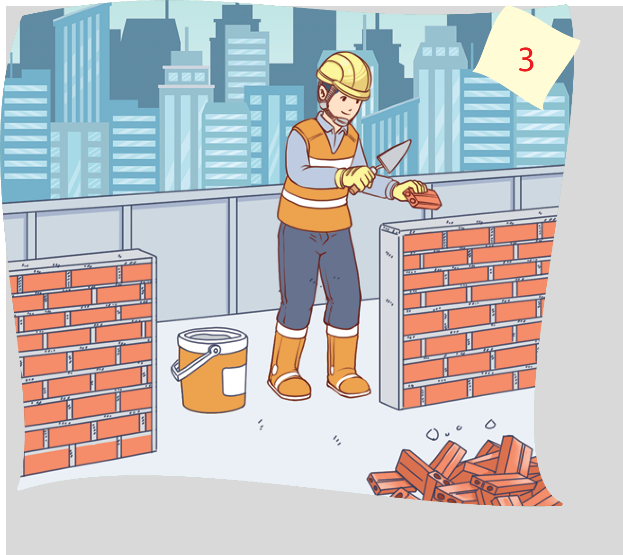 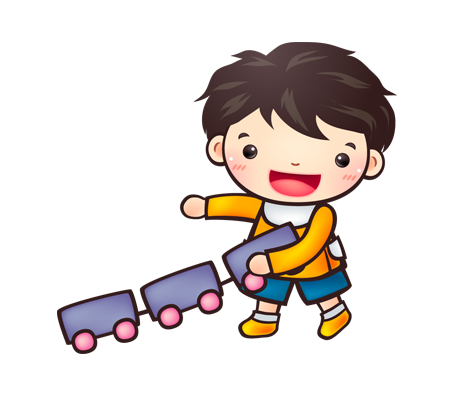 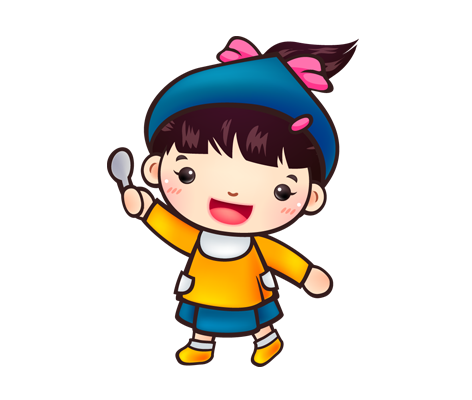 Hoạt động nhóm 4
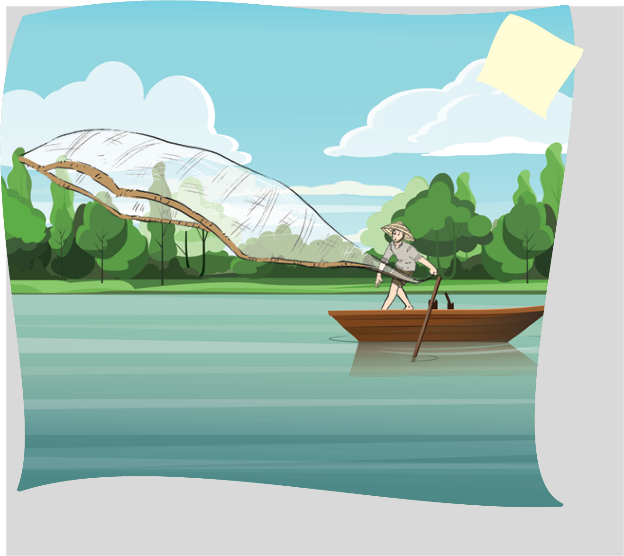 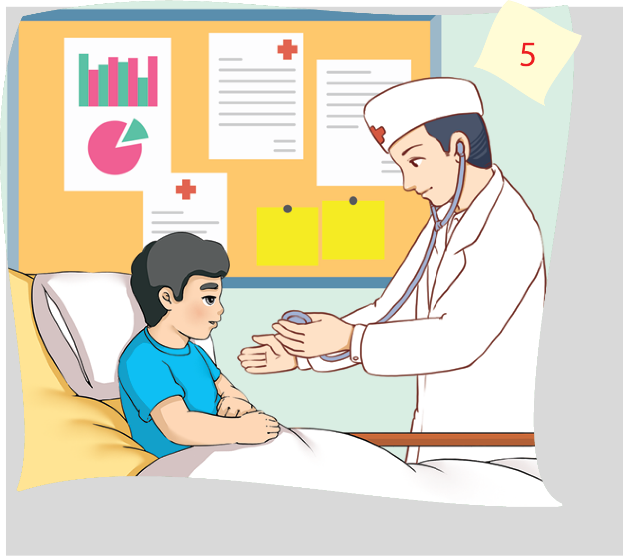 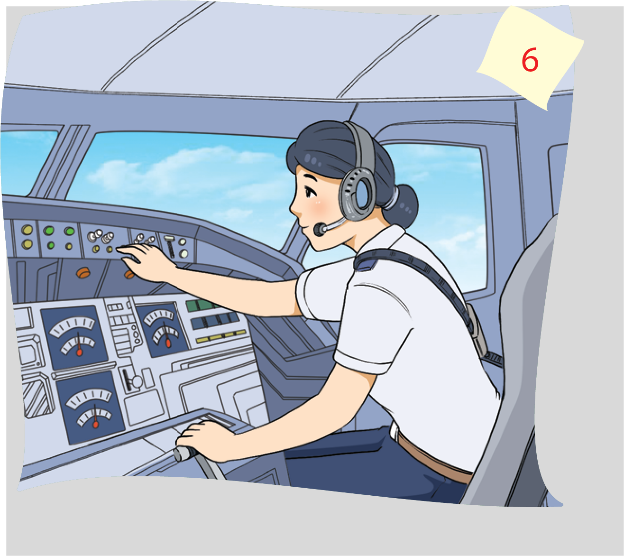 4
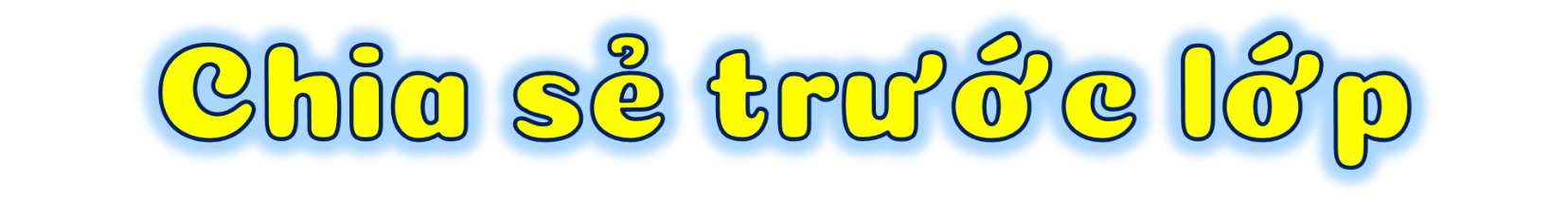 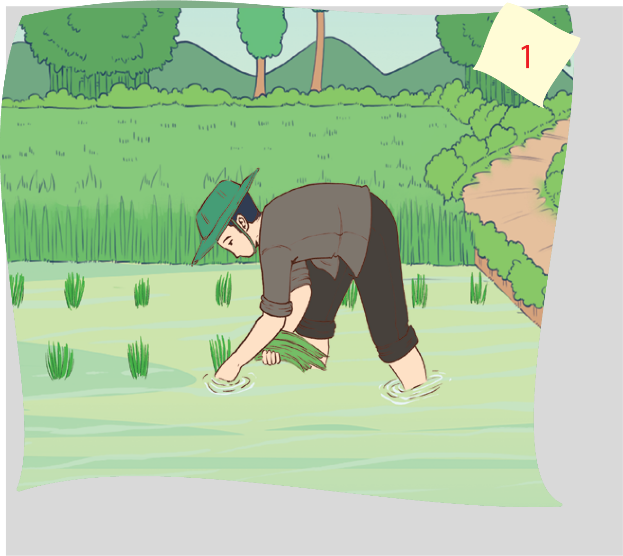 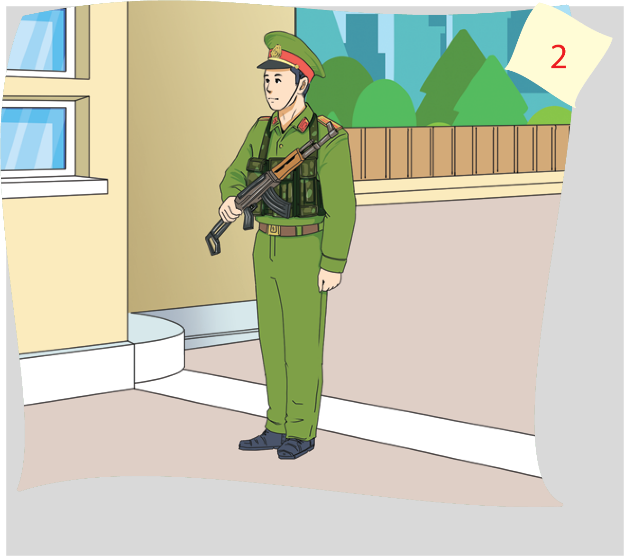 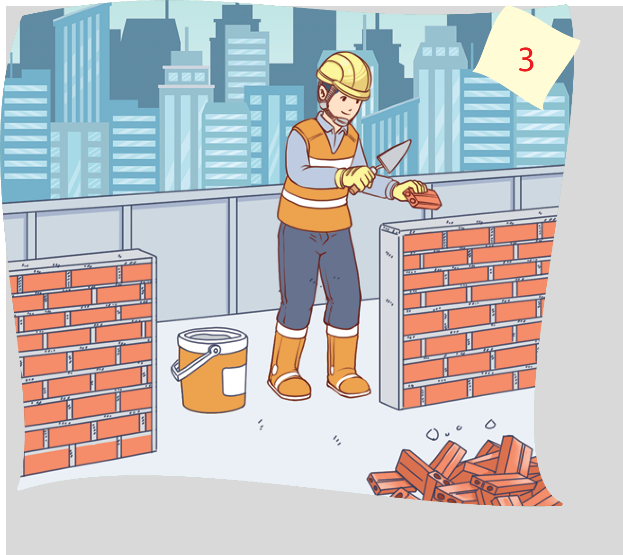 nông dân
công an
thợ xây
cấy lúa
canh gác
xây dựng
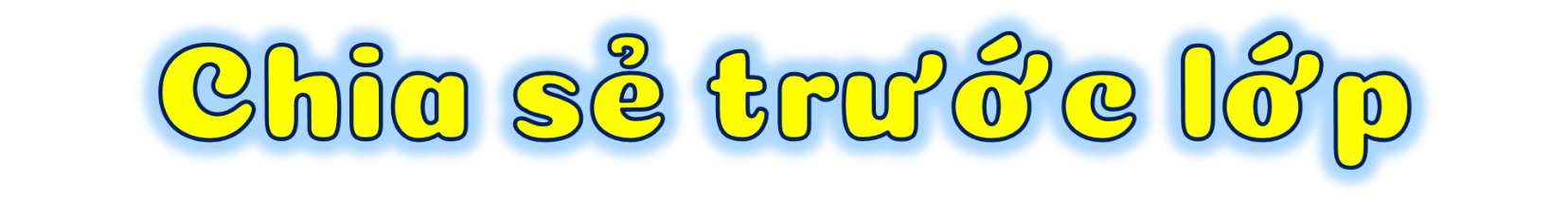 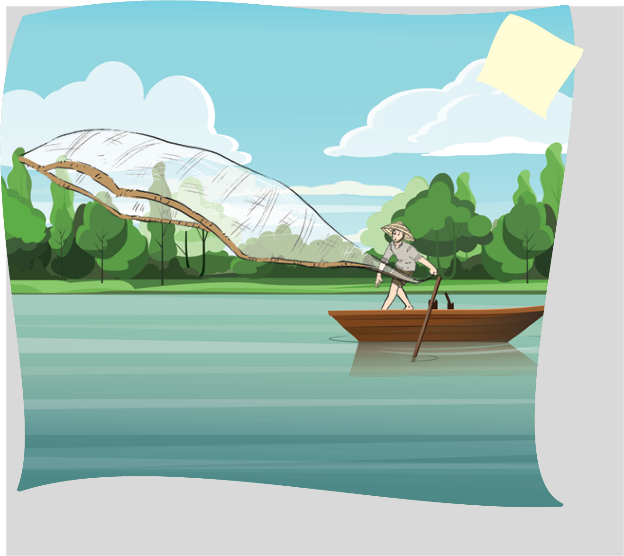 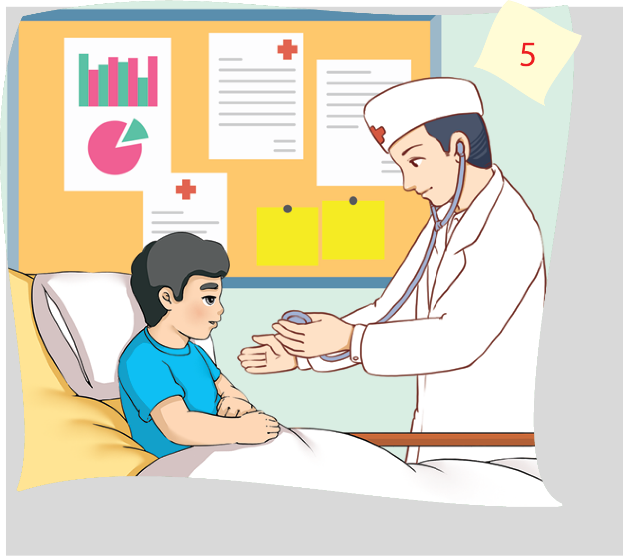 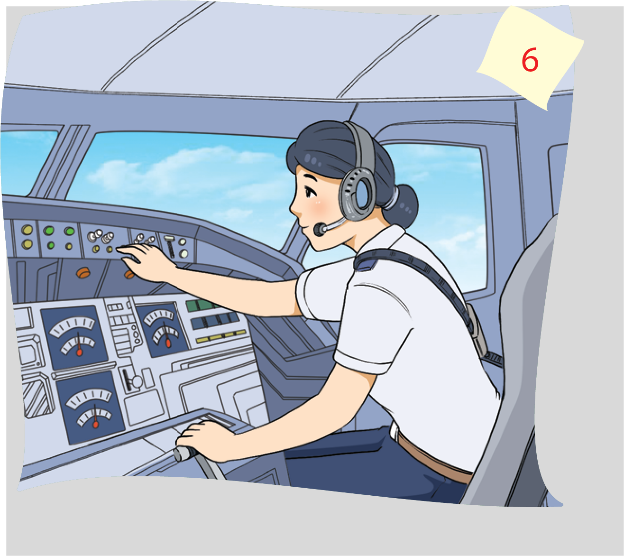 4
ngư dân
bác sĩ
phi công
quăng chài
khám bệnh
lái máy bay
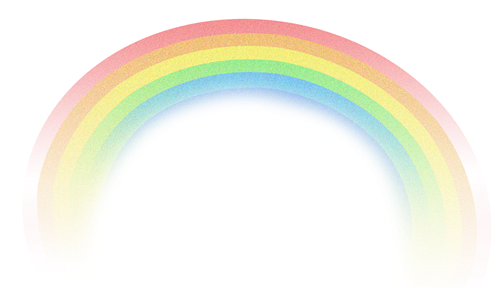 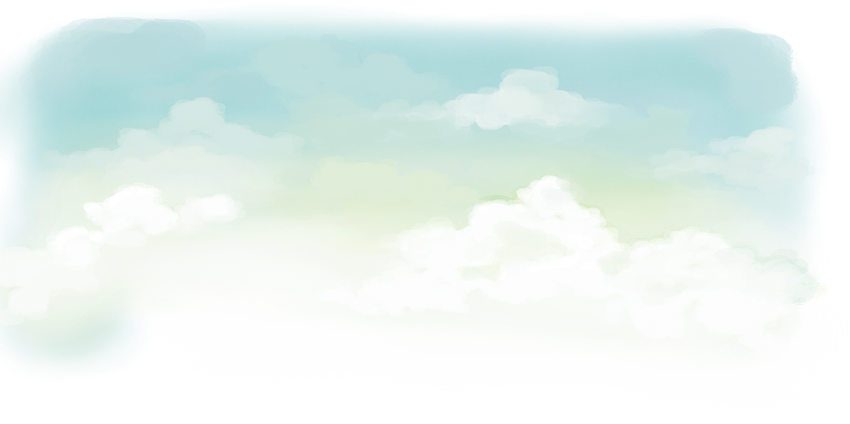 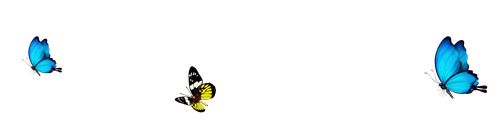 TRÒ CHƠI: ĐỐ VUI
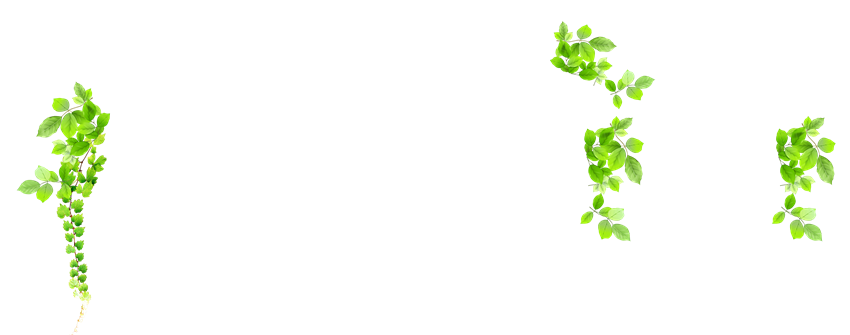 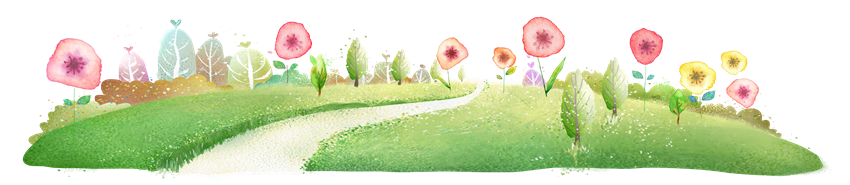 Chú mặc áo vàng 
Đứng ở ngã ba 
Trên mọi đường phố 
Chỉ lối xe đi 
Nghề gì thế nhỉ?
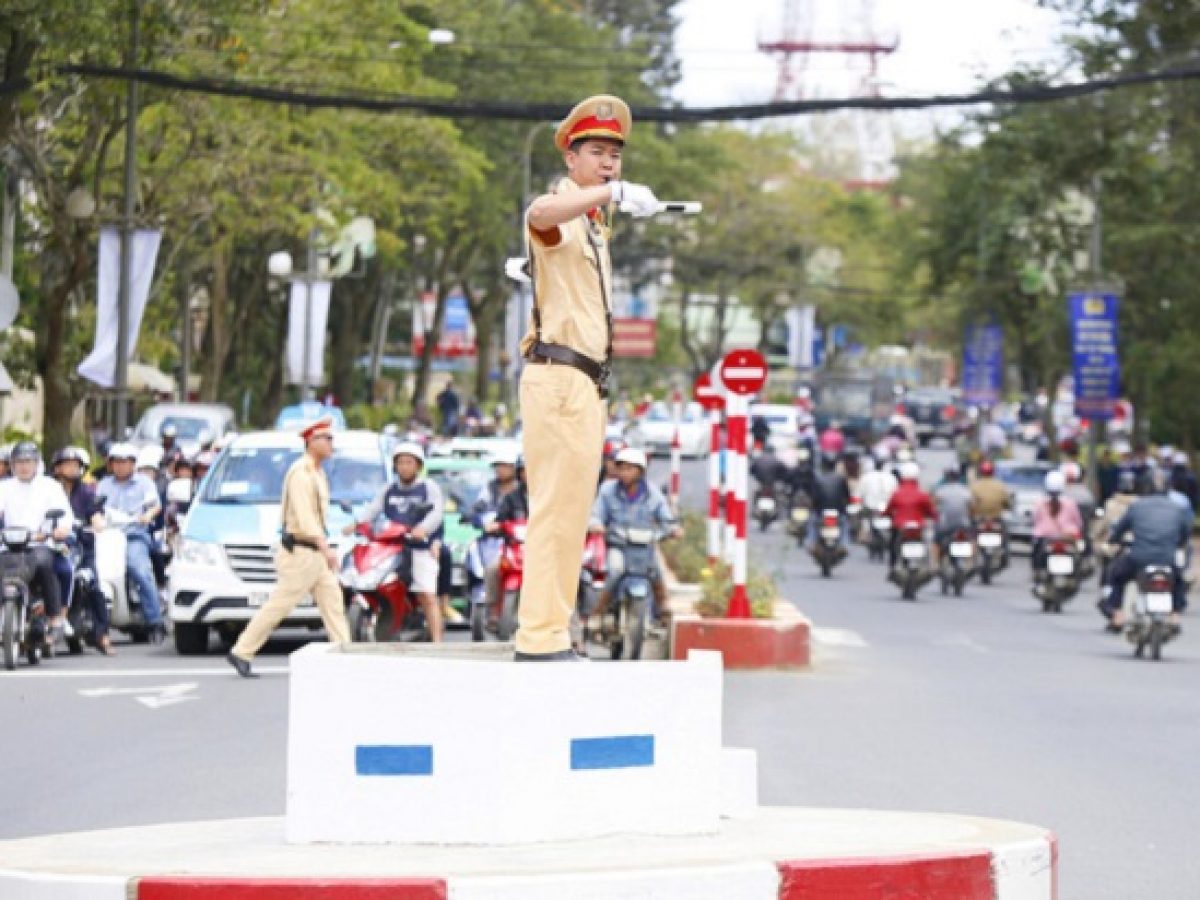 Cảnh sát 
giao thông
Nghề gì bạn với vữa, vôi 
Xây nhà cao đẹp, bạn tôi đều cần
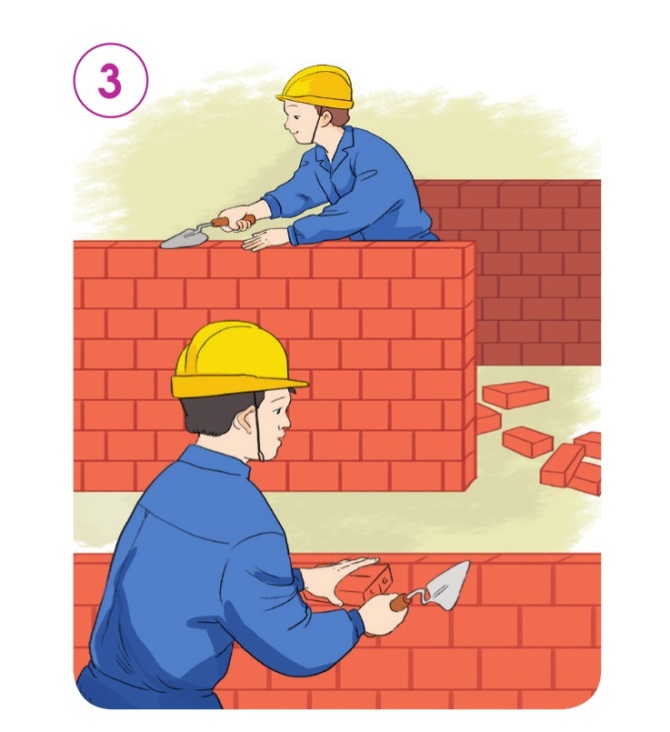 Thợ xây
Ai là người đến lớp 
Chăm chỉ sớm chiều 
Dạy bảo mọi điều 
Cho con khôn lớn?
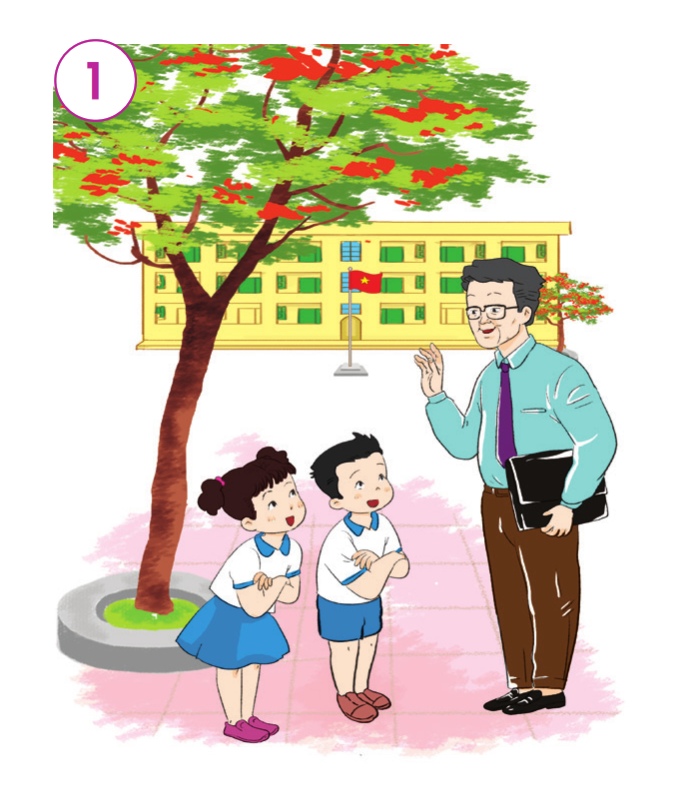 Thầy, cô giáo
Ai nơi hải đảo biên cương 
Diệt thù, giữ nước coi thường hiểm nguy
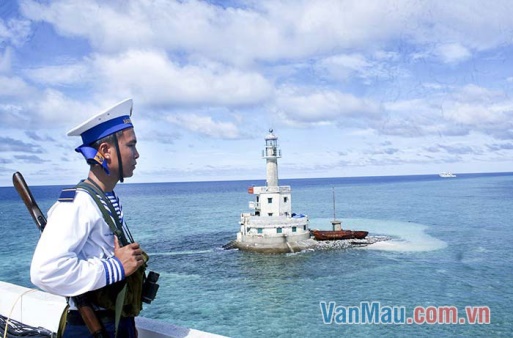 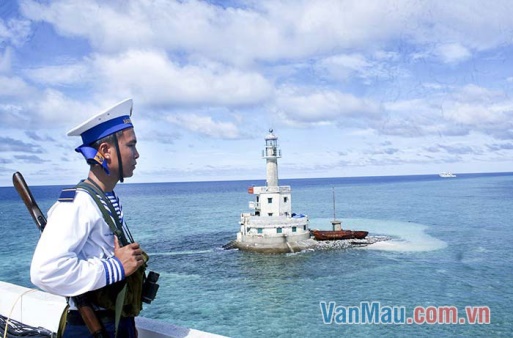 Bộ đội 
hải quân
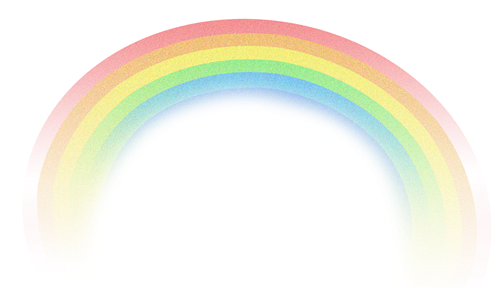 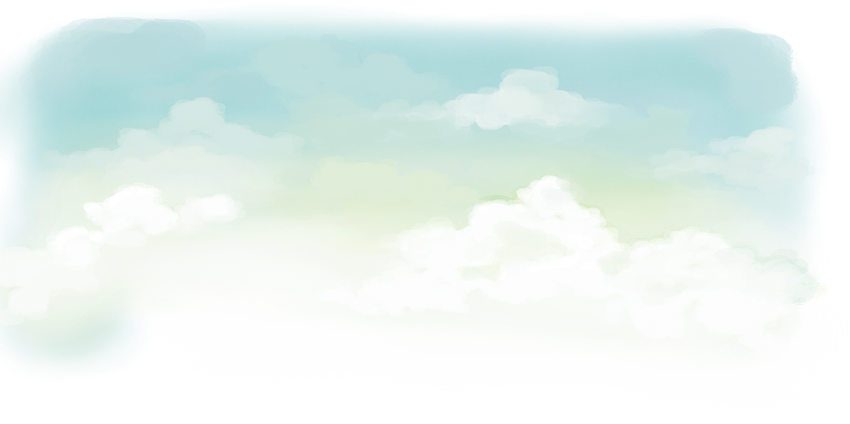 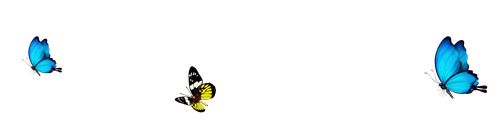 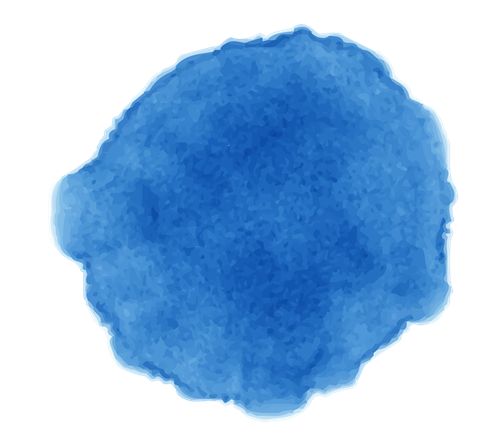 2
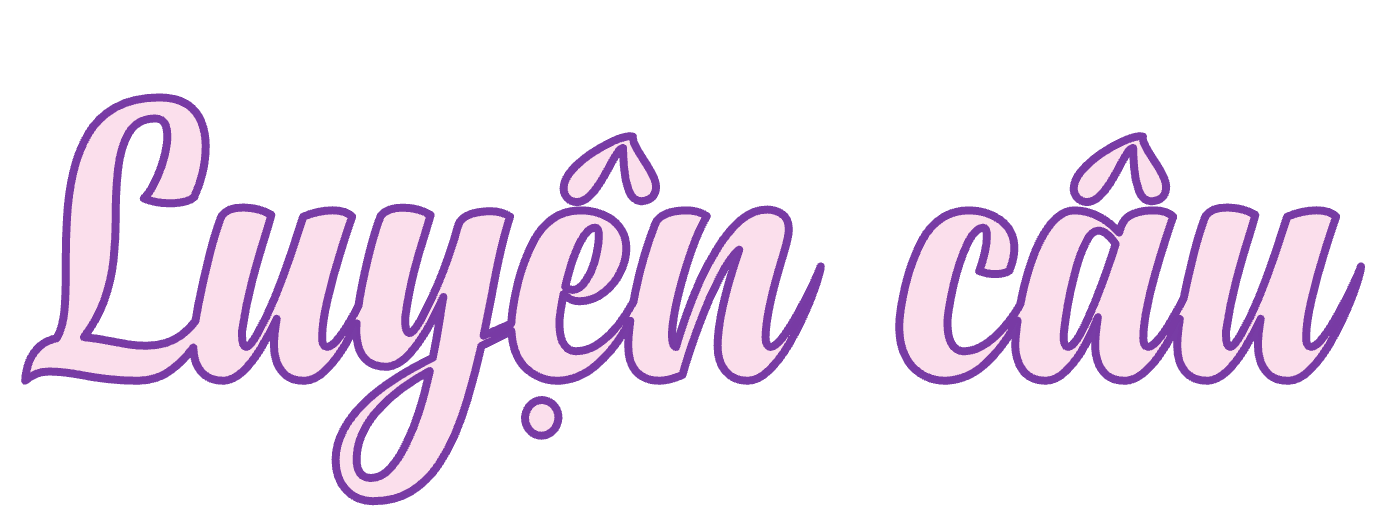 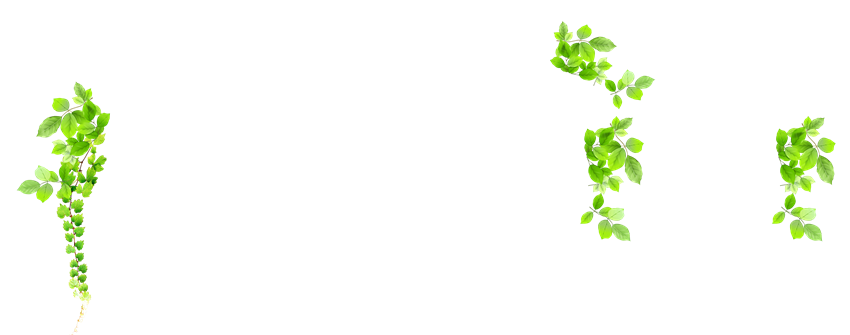 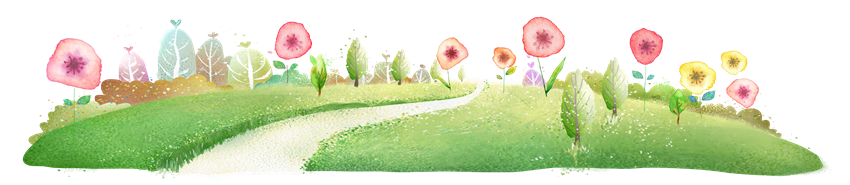 4. Đặt 1 ‒ 2 câu về công việc của một người có trong bức tranh ở bài tập 3 (theo mẫu).
Ai (cái gì, con gì)
làm gì?
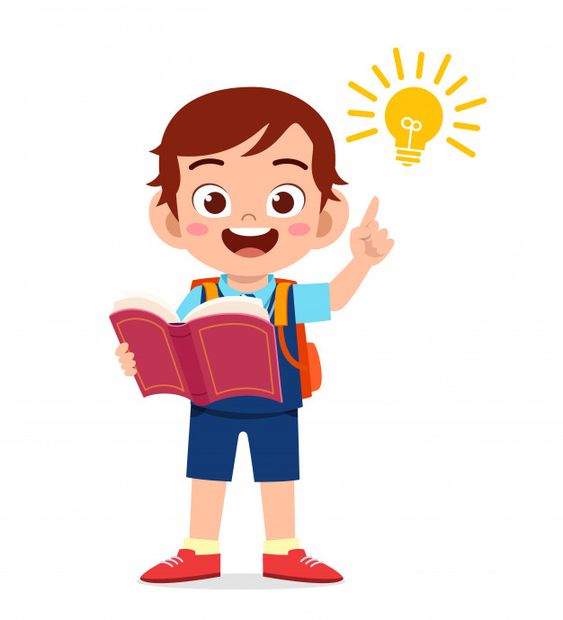 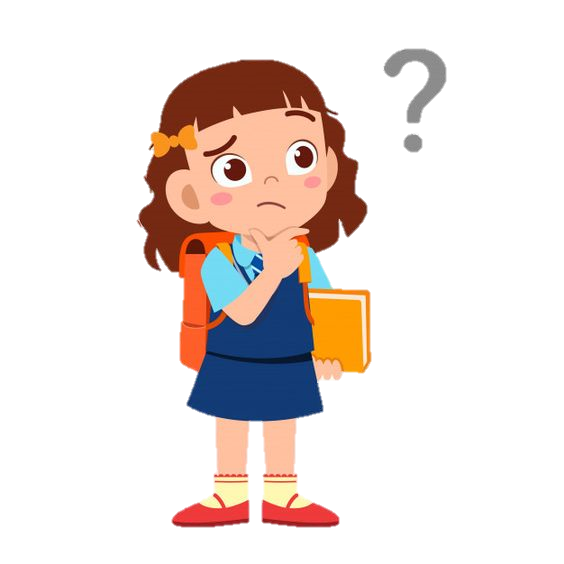 Bác nông dân
cấy lúa.
[Speaker Notes: Icon be trong SGK, hinh tinh nguyen]
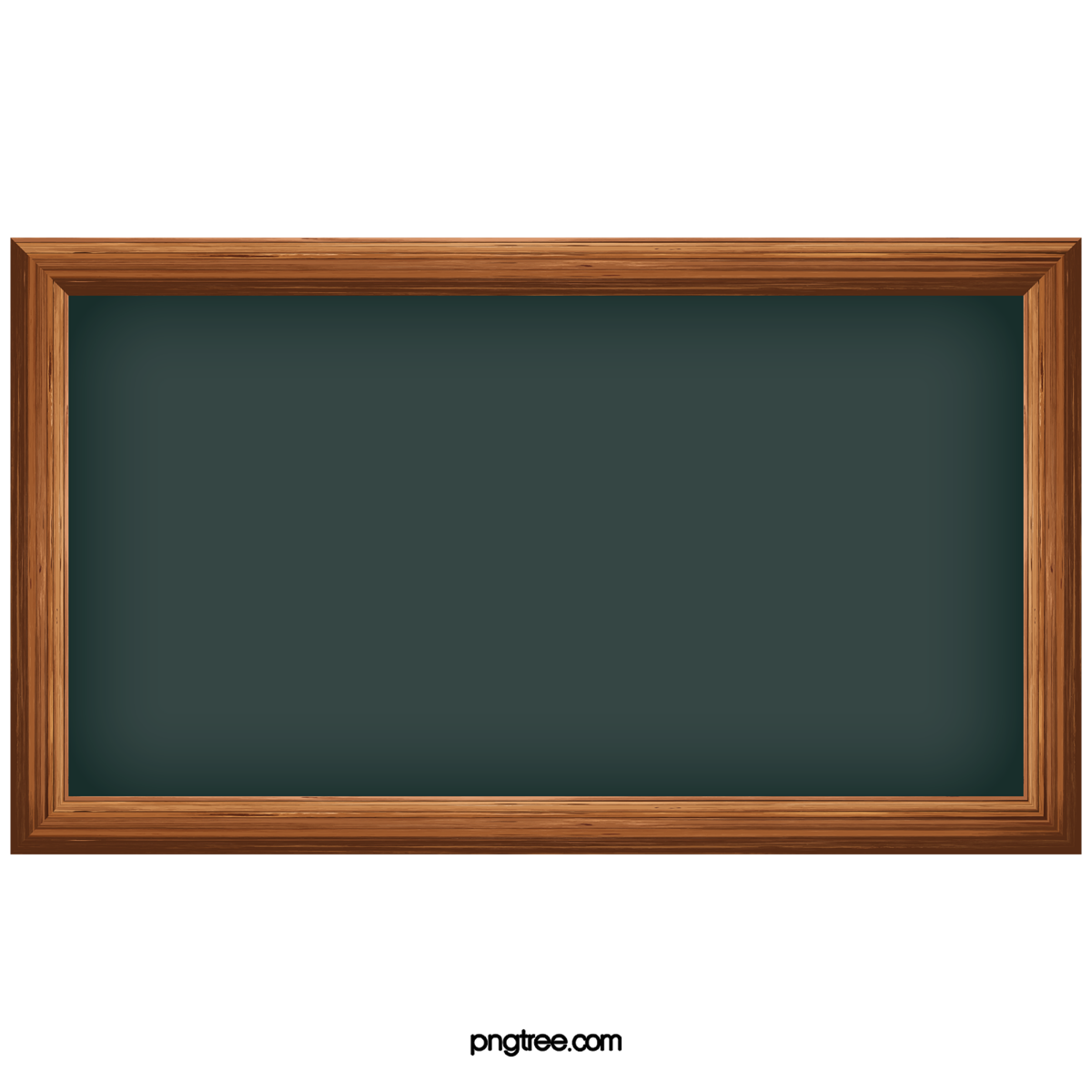 Thứ Năm, ngày 19 tháng 12 năm 2024
Tiếng Việt
Mở ǟộng vốn từ: Nghề nghiệp
Bài 4: Đặt 1 – 2 câu về công việc của một ngưƟ có trong bức tranh ở bài tập 3 (theo mẫu)
Chú công an đi bắt tội phạm.
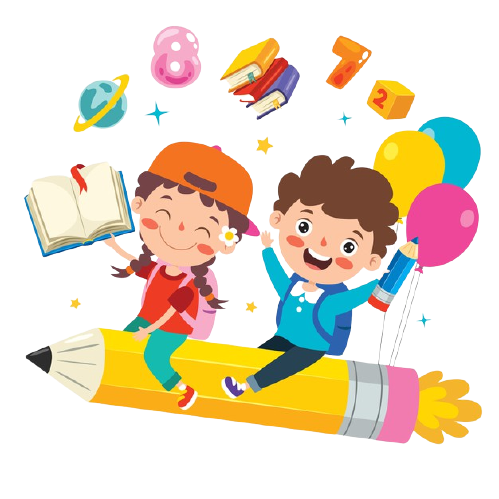 Chú công nhân xây dựng xây nhà cao tầng.
Bác sĩ khám bệnh cho bệnh nhân.
Bác ngư dân quăng chài bắt cá.
[Speaker Notes: Mau cay ngh nghiep mo uoc]
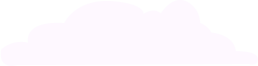 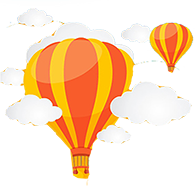 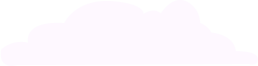 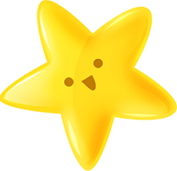 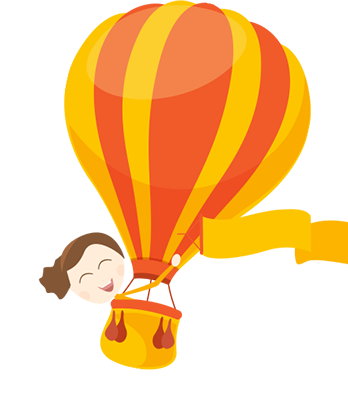 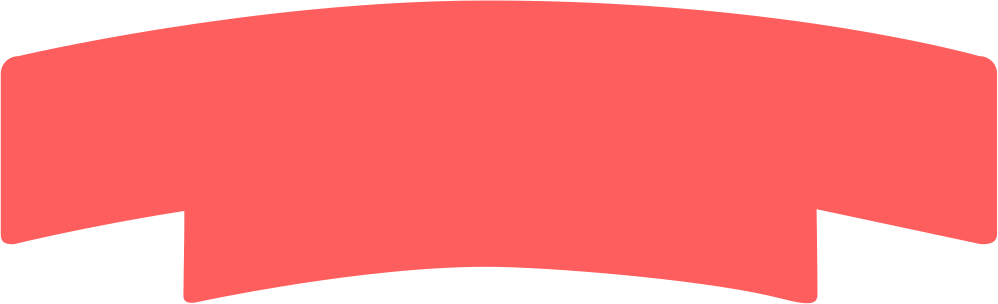 Tạm biỆt và 
hẹn gặp lại
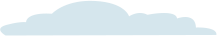 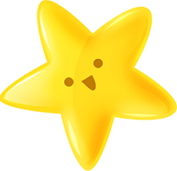 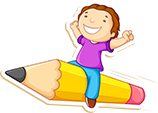 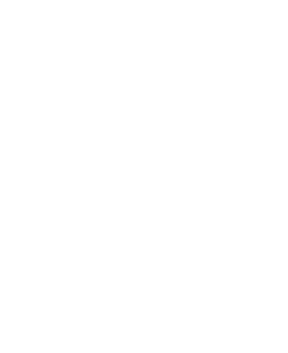 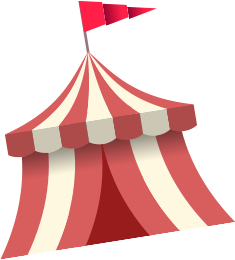 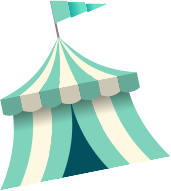 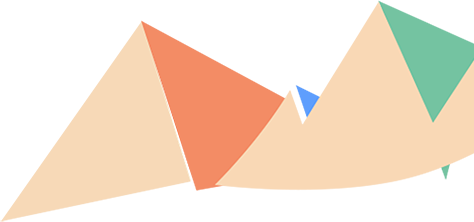 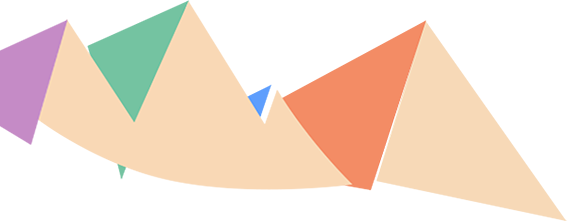 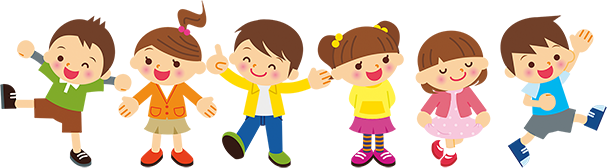 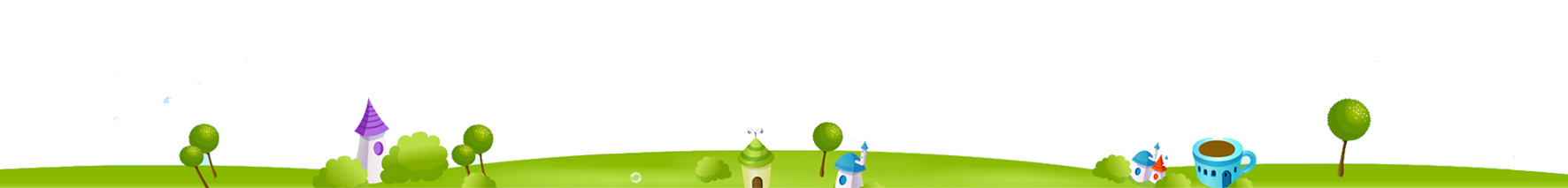 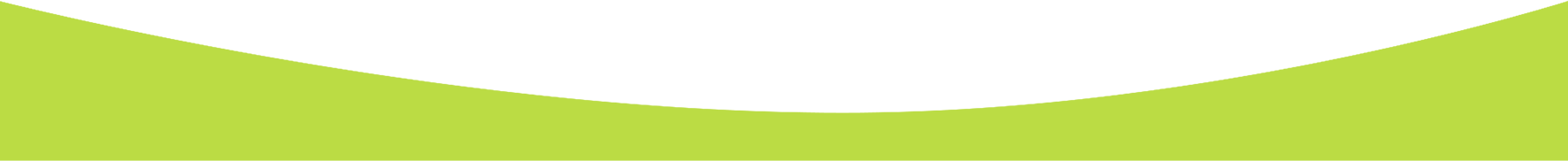 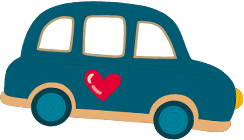 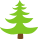